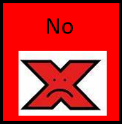 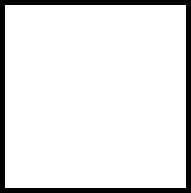 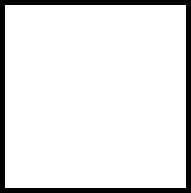 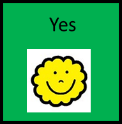 When
Where
COVID 19
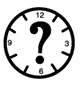 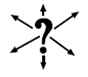 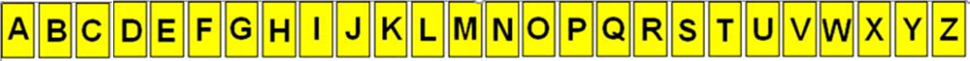 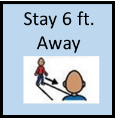 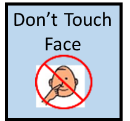 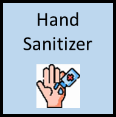 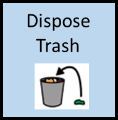 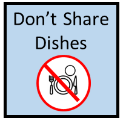 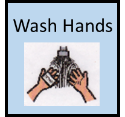 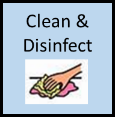 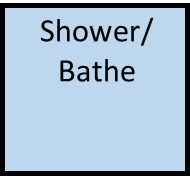 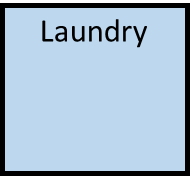 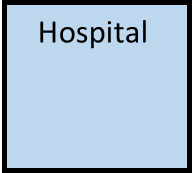 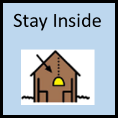 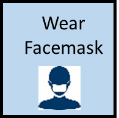 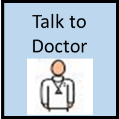 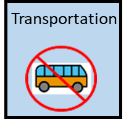 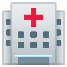 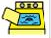 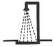 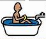 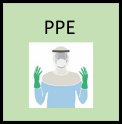 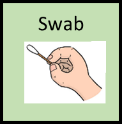 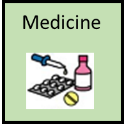 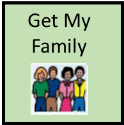 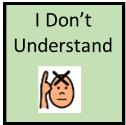 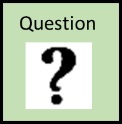 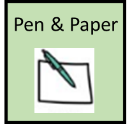 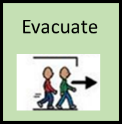 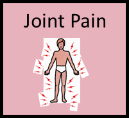 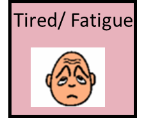 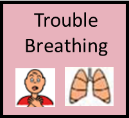 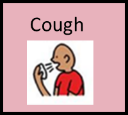 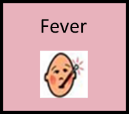 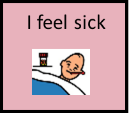 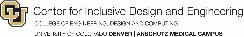 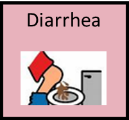 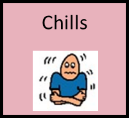 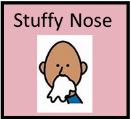 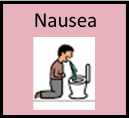 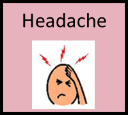 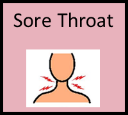 Scared/ Worried
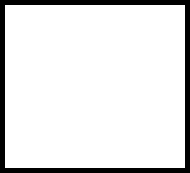 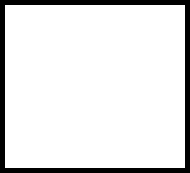 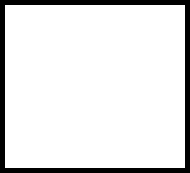 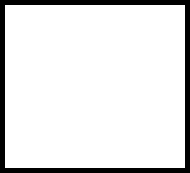 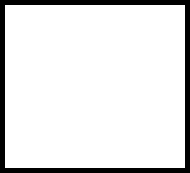 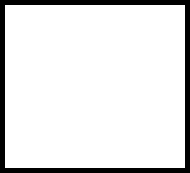 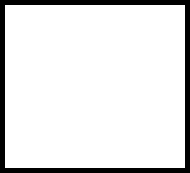 Sad
Confused
Happy
Angry/Mad
Grumpy
Frightened
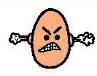 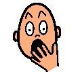 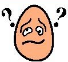 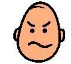 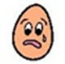 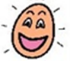 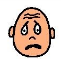 Out of Control
Depressed
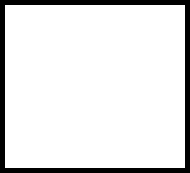 Anxious
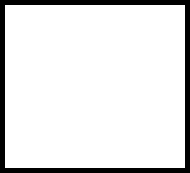 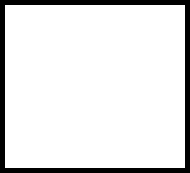 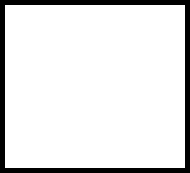 Frustrated
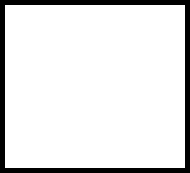 Bored
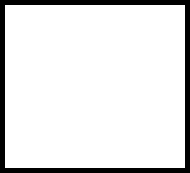 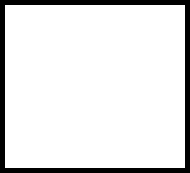 Annoyed
Nervous
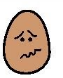 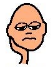 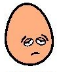 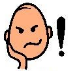 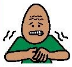 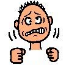 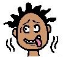 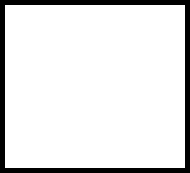 Not Sure
Surprised
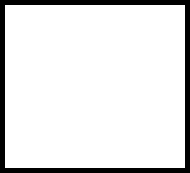 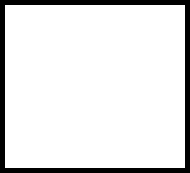 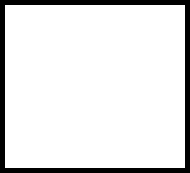 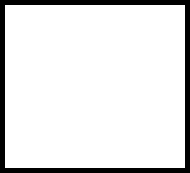 Content
Tense
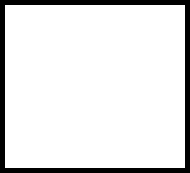 Paniky
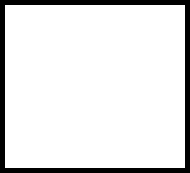 Cranky
Like Crying
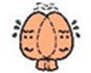 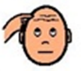 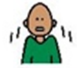 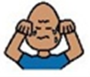 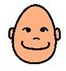 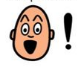 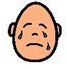 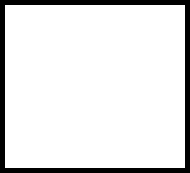 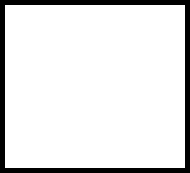 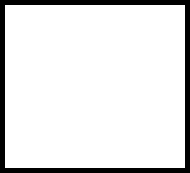 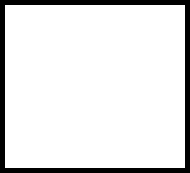 Disappointed
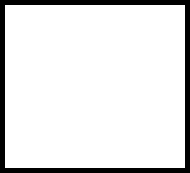 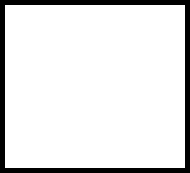 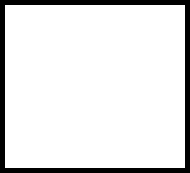 Thankful
Lonely
Moody
Tired
I Need Food
I Need Water
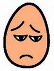 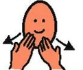 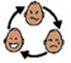 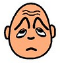 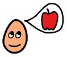 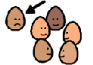 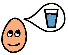 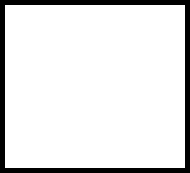 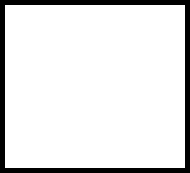 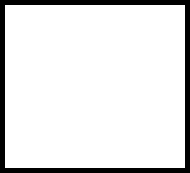 Tuesday
Saturday
Monday
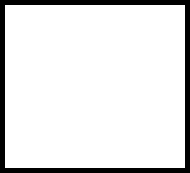 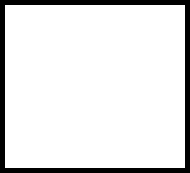 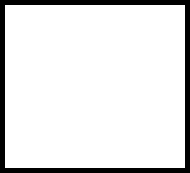 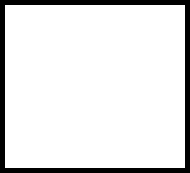 Sunday
Wednesday
Thursday
Friday
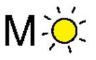 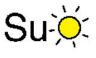 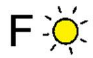 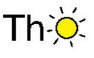 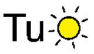 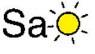 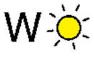 7
9
6
1
4
5
8
0
2
10
3
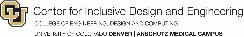